Basics of Pump
Vigyan Ashram, Pabal
Objective  Of The Presentation
In this presentation you will learn :
What is pump?
How it works?
Where it is used?
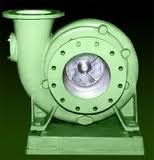 Pump
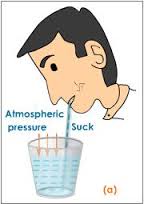 Don’t you believe that we all use pump so many times ????
A partial vacuum is created in your mouth when you suck on the straw
The liquid is pushed up the straw because of the pressure differences between your mouth and the atmosphere
Pumps are used to transfer liquids from low to high pressure. This may be to move the liquid from one place to another and very often from a low elevation to a high elevation.
Atmospheric  Pressure
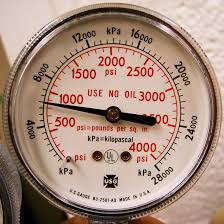 PSI is a unit of pressure
At sea level, mother nature exerts a pressure of 14.7 psi (pounds per square inch)all around us
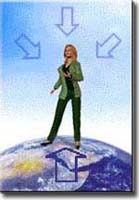 For example : If one end of a tube is placed in water and a perfect vacuum is applied to the other end, that 14.7 psi could hold a column of water 33.9 feet high. This is only obtainable at sea level and with a perfect vacuum.
Basic Pump Types
Pump Types
Centrifugal
 Pumps
Positive Displacement Pumps (P.D)
Velocity is added to fluid by a spinning impeller and converted to pressure energy inside the pump. Pressure differential moves the fluid through the pump
Positive Displacement Pumps are "constant flow machines“
Pump components
Main pump components :
Prime movers: electric motors, diesel engines, air system
Piping to carry fluid
Valves to control flow in system
Other fittings, control, instrumentation
End-use equipment : 
Heat exchangers, tanks, hydraulic machines
Positive Displacement  (P.D) Pumps
Example of positive displacement pump  : 		Gear Pump
Positive Displacement Pumps are "constant flow machines“
Fluid is captured in cavities (hollow spaces) within the pump and mechanical energy moves it from the inlet to discharge
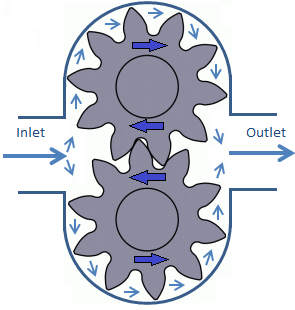 Suction –Low pressure
Discharge –High pressure
The tooth spaces trap fluid and force it around the outer periphery
P.D. Pump Strengths
Low flow 
High pressure
High viscosity 
Self priming
Metering
High energy efficiency
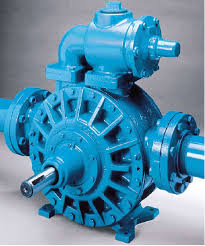 Example of P.D. Pump Types
Roots Type pump
Force Lift pump
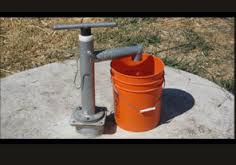 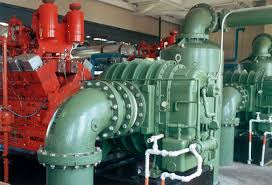 Roots pumps are used in High capacity industrial air compressors
Force Lift Pump System that is manually operated and is used for storing and distributing the water
Centrifugal Pump
A centrifugal pump converts input power to kinetic energy by accelerating liquid in a revolving device - an impeller.
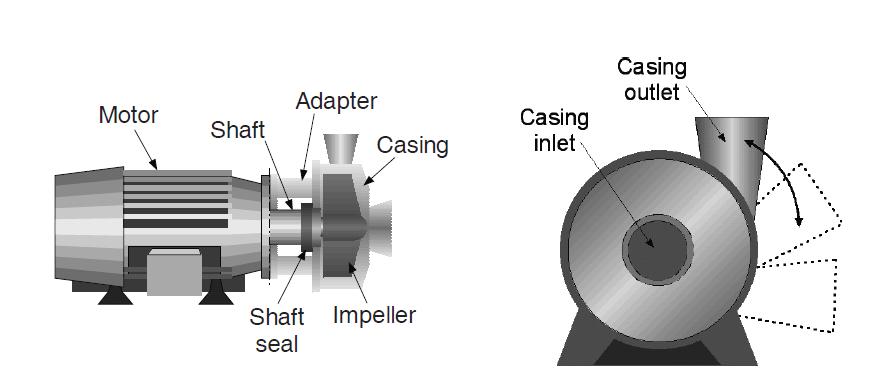 Centrifugal Pump Parts
Centrifugal Pump Parts
Motor – The power source of the pump which drives the shaft. AC motors and DC motors are the most common power sources for pumps
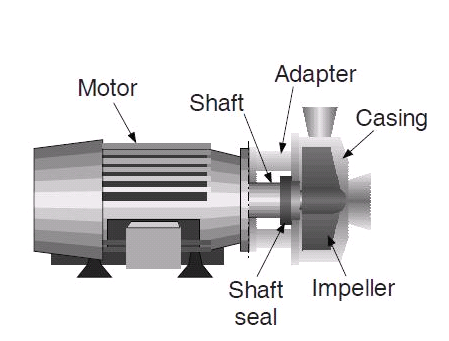 Impeller – A rotating disk with a set of vanes coupled to a shaft. When the impeller rotates, it imparts energy to the fluid to induce flow
Shaft – The shaft connects the impeller to the motor/engine that provides power for the pump.
Housing/casing – The outer shell of the pump which protects most of the components from the outside elements. The casing of the pump should be of materials suitable to withstand the environmental conditions of the application (e.g. submersible pumps should be water and rust corrosion resistant
Fittings and adapters – Parts which connect different system components (pumps, motors,pipe, hose, etc.) to one-another.
`
How it works?
The centrifugal pump works in the same way as sucking on the straw.
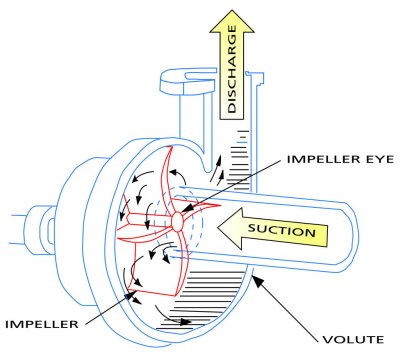 1. As the engine starts, the impeller turns which forces the water around it out of the pump's discharge port.
2. The partial vacuum created, allows the earth's air pressure to force water up the suction hose (straw), and into the suction (inlet) side of the pump to replace the displaced water.
3. When the water hits the rotating impeller, energy of the impeller is transferred to the water, forcing the water out (centrifugal force).
4. The water is displaced outward, and more water can now enter the suction side of the pump to replace the displaced water
Centrifugal Pump Strengths
High flow capability
Variable flow rates even at constant speed
Wide range of operation
Solids handling
Lower initial cost
Lower repair costs
Simple and safe to operate
Less wear with fewer replacement parts
Centrifugal Pump Applications
Common uses : water, sewage (dirty water), petroleum and petrochemical pumping
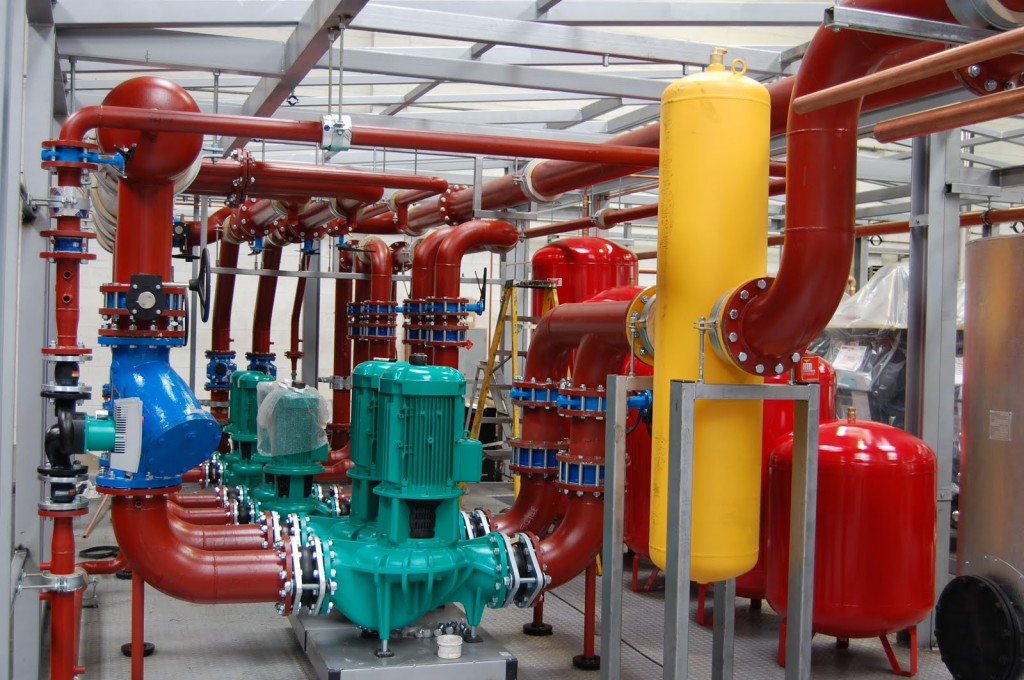 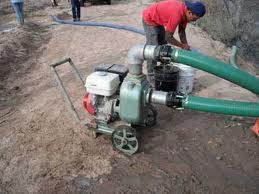